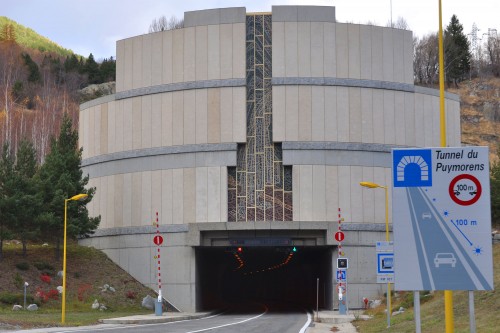 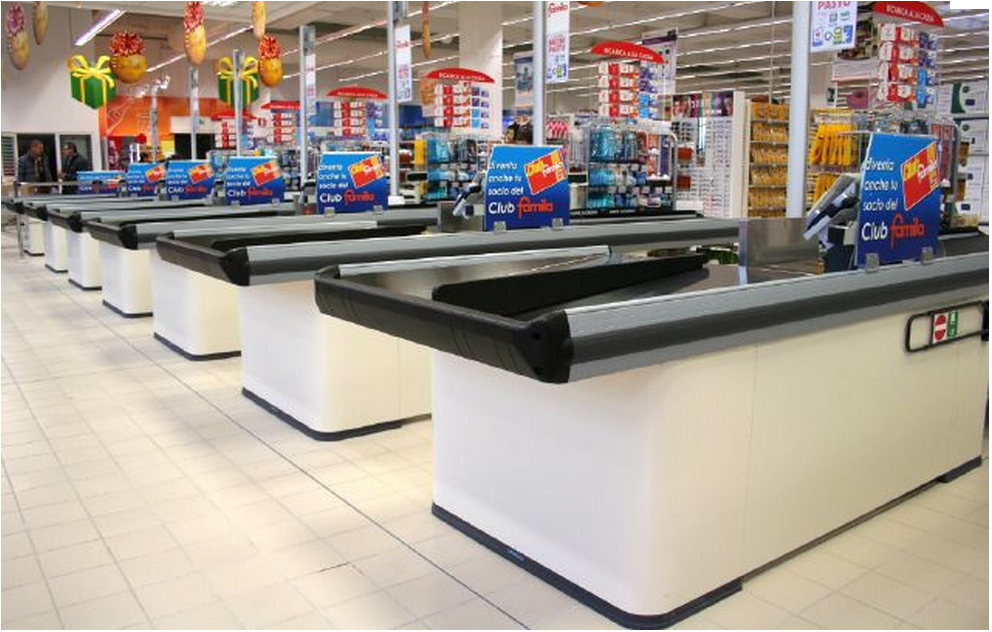 MICRO-PROJETSELEEC
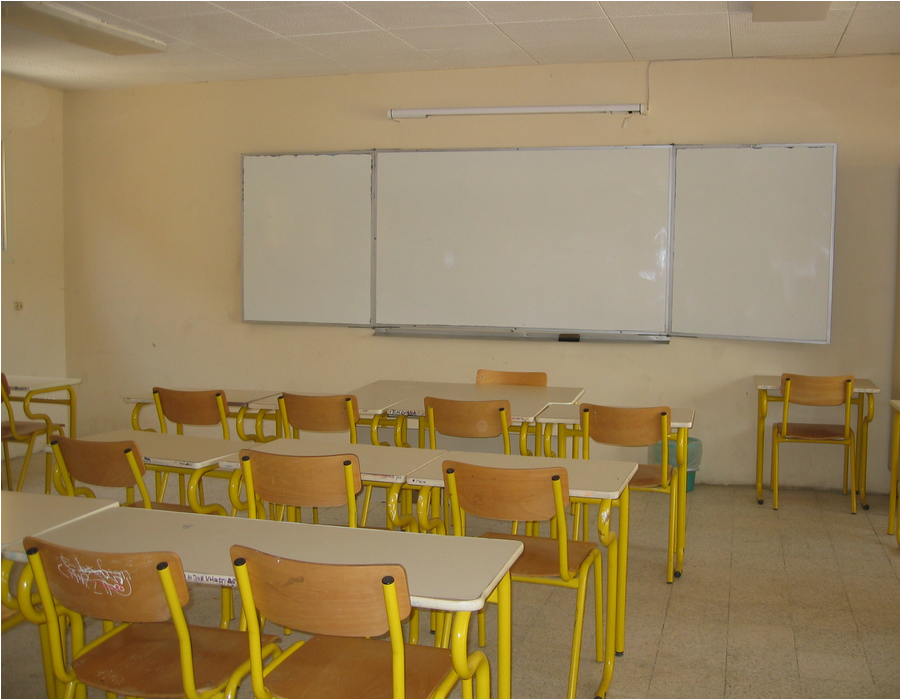 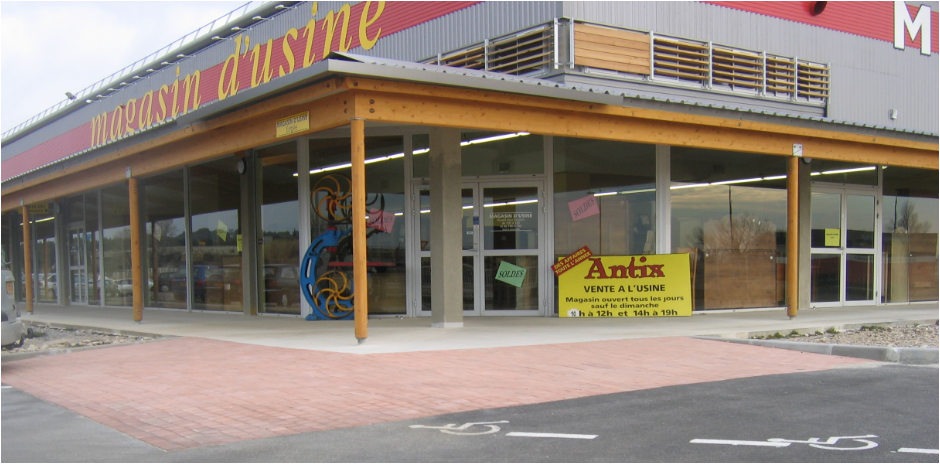 Projet  en ELEEC
Présentation
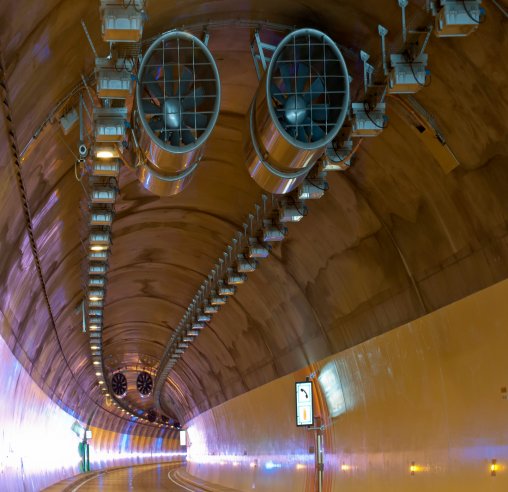 Projet 1 : Automatisation de l’extracteur d’air d’un tunnel routier.
Objectif : Superviser et commander le système à partir d’un ordinateur.


 Projet 2 : Automatisation d’un convoyeur de caisse. 
Objectif : Faciliter la maintenance et superviser le fonctionnement des caisses.
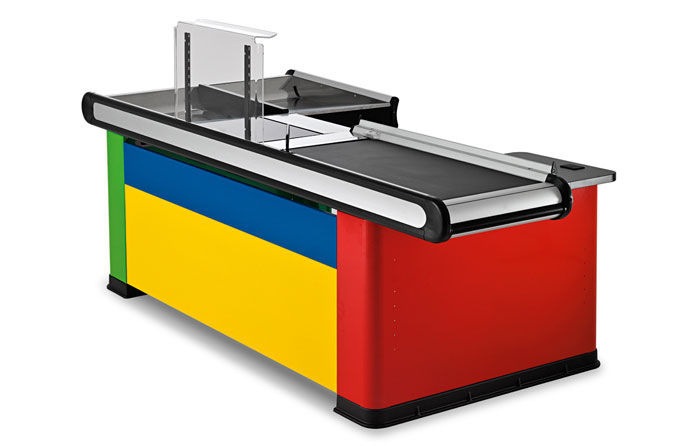 Présentation
Projet 3 : Equipement TICE de la Salle 3 du lycée.
Objectif : Equiper la salle d’un poste de travail professeur avec accès au réseau et d’une solution de projection.

 Projet 4 : Mise en conformité RT2012 d’un bâtiment tertiaire. 
Objectif : Affichage de la consommation et gestion du chauffage électrique.
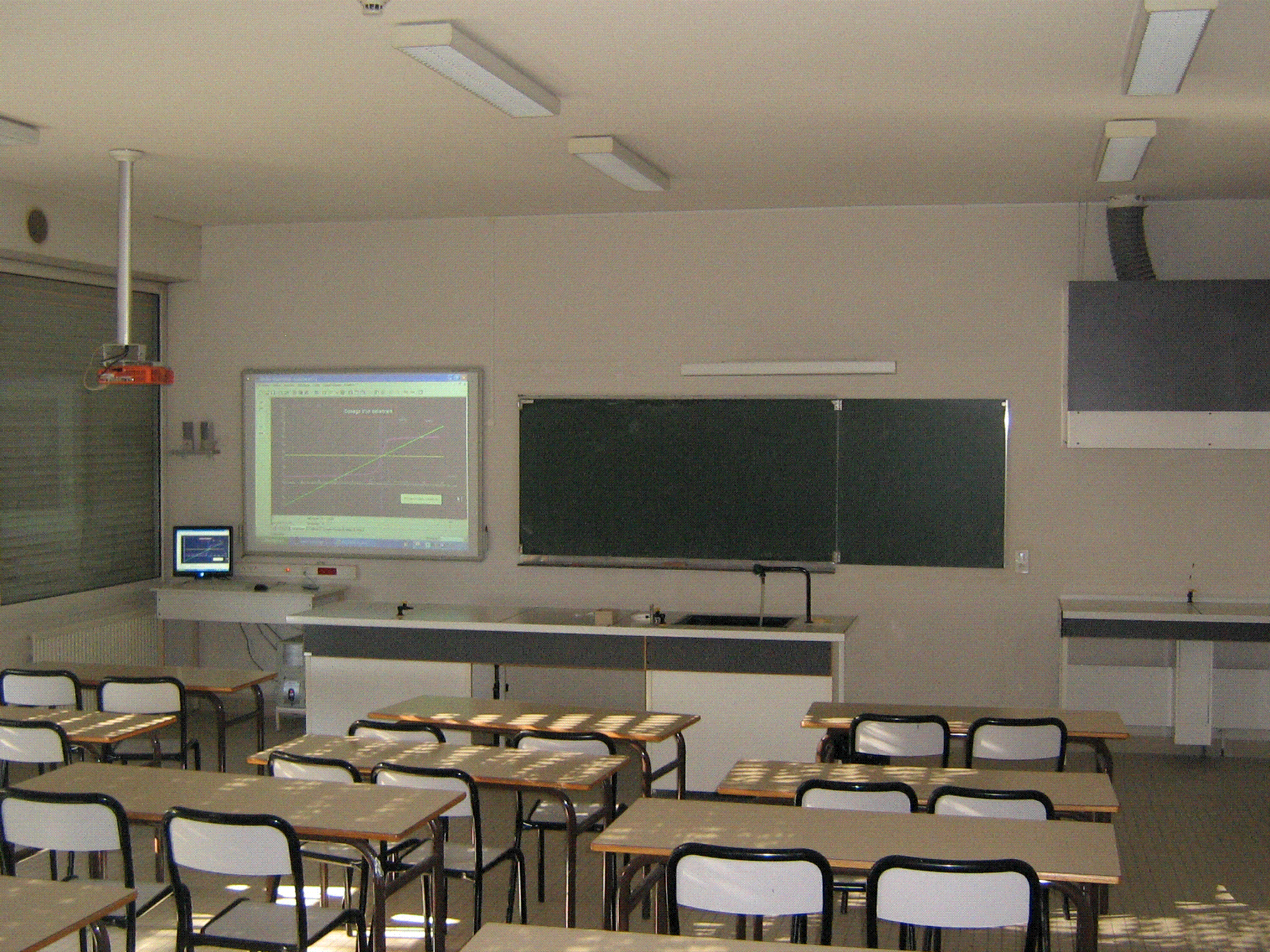 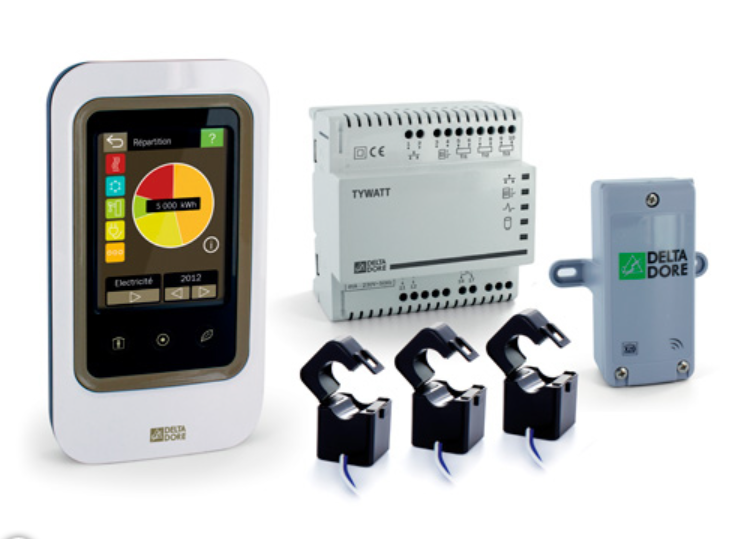 Déroulement des projets
Déroulement des projets
Séance 4 : Mise en service (4h)
Mesures de conformité
Configuration 
Essais de fonctionnement